2 0 1 6
POWERPOINT  TEMPLATE
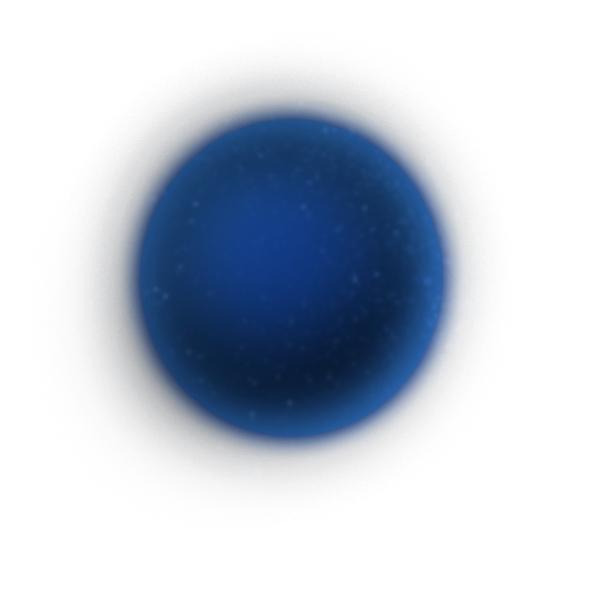 1.添加标题
2.添加标题
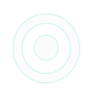 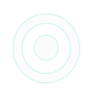 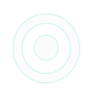 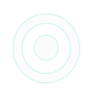 目录
3.添加标题
4.添加标题
1
添加标题
添加标题
添加文字
添加文字
添加文字
添加文字
添加文字
添加文字
添加文字
添加文字
添加文字
添加文字
添加文字
添加文字
添加标题
添加文字
添加文字添加文字
添加文字
添加文字
添加文字
添加标题
添加文字
添加文字
添加文字
添加文字
添加文字
2015
添加文字
添加文字
添加文字
添加文字
添加文字
添加文字
添加文字
添加文字
添加文字
添加文字
添加文字
添加文字
添加文字
添加文字
添加文字
添加文字
添加文字
添加文字
添加文字
添加文字
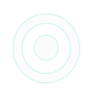 2014
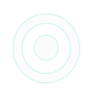 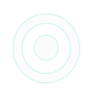 2013
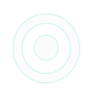 2012
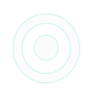 2011
添加文字添加文字添加文字添加文字添加文字添加文字添加文字添加文字
2
添加标题
添加标题
添加文字
添加文字
添加文字
添加文字
添加标题
添加文字
添加文字添加文字添加文字添加文字添加文字添加文字添加文字添加文字
添加标题
添加文字
添加文字添加文字添加文字添加文字添加文字添加文字添加文字添加文字
3
添加标题
添加标题
单击此处输入文本
此处输入文本
此处输入文本
此处输入文本
单击此处添加文字单击此处添加文字单击此处添加文字
单击此处添加文字
添加标题
03
02
添加文字添加文字
添加文字添加文字
04
添加文字添加文字
添加文字添加文字
添加文字添加文字添加文字添加文字
01
05
08
06
添加文字添加文字
添加文字添加文字
添加文字添加文字添加文字添加文字
单击添加标题
07
添加文字添加文字
添加文字添加文字
添加文字添加文字
添加文字添加文字
添加文字添加文字
添加文字添加文字
4
添加标题
添加标题
添加文字
添加文字添加文字
添加文字
添加文字
添加文字
添加标题
添加文字
添加文字添加文字添加文字添加文字添加文字添加文字添加文字添加文字
添加标题
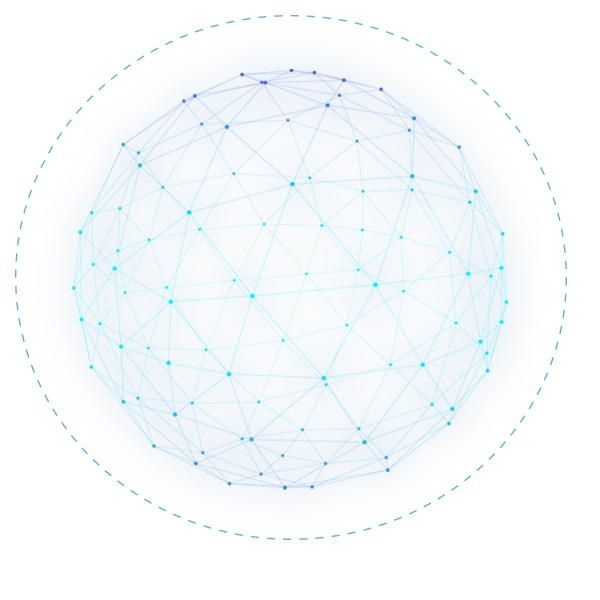 Thank
You